GPU Architectures and CUDA in More Detail
Martin Kruliš
by Martin Kruliš (v1.0)
3. 5. 2021
1
SIMT Execution (Revision)
Single Instruction Multiple Threads
All cores are executing the same instruction
Each core has its own set of registers
Instruction Decoder and Warp Scheduler
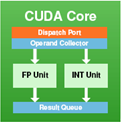 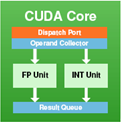 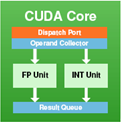 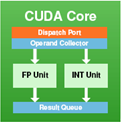 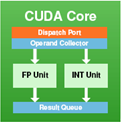 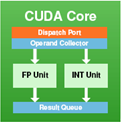 registers
registers
registers
registers
registers
registers
by Martin Kruliš (v1.0)
3. 5. 2021
2
Thread-Core Mapping (Revision)
How are threads assigned to SMPs
Grid
Block
Warp
Thread
The same kernel
Simultaneously run on SM cores. Threads in a warp run in lockstep.
Assigned to SM
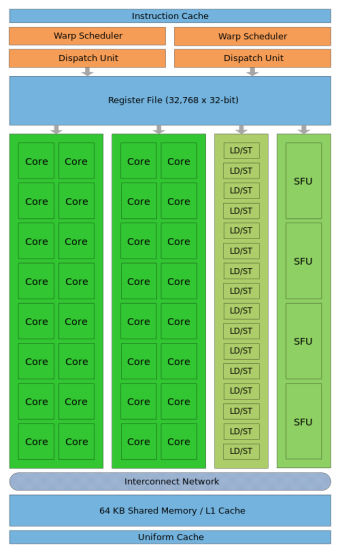 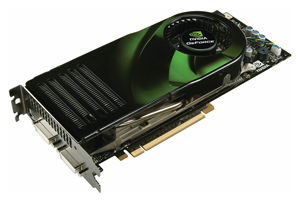 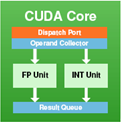 Core
GPU
Streaming Multiprocessor
by Martin Kruliš (v1.0)
3. 5. 2021
3
[Speaker Notes: Warp is made by subsequent 32 threads of the block according to their thread ID (i.e., threads 0-31, 32-63, …). Warp size is 32 for all compute capabilities.
Thread ID is threadIdx.x in one dimension, (threadIdx.x + threadIdx.y*blockDim.x) in two dimensions and threadId.x + threadId.y*blockDim.x + threadId.z*blockDim.x*blockDim.y) in three dimensions.
Multiple kernels may run simultaneously on the GPU (since Fermi) and multiple blocks may be assigned simultaneously to an SM (if the registers, the schedulers, and the shared memory can accommodate them).]
Instruction Schedulers
Decomposition
Each block assigned to the SMP is divided into warps and the warps are assigned to schedulers

Schedulers
Select warp that is ready at every instruction cycle
The SMP instruction throughput depends on CC:
1.x – 1 instruction per 4 cycles, 1 scheduler
2.0 – 1 instruction per 2 cycles, 2 schedulers
2.1 – 2 instructions per 2 cycles, 2 schedulers
3.x and 5.x – 2 instructions per cycle, 4 schedulers
by Martin Kruliš (v1.0)
3. 5. 2021
4
[Speaker Notes: The most common reason, why a warp is not ready to execute is that the operands of the next instruction are not available yet (i.e., they are being loaded from global memory, subjected to a read-after-write dependency, …).

Maxwell (CC 5.0) has also 4x double-dealing schedulers (as Kepler), however, there are only 128 cores (assigned 32 cores per scheduler) and latency of math instructions has been improved.]
Hiding Latency
Fast Context Switch
When a warp gets stalled
E.g., by data load/store
Scheduler switch to next active warp
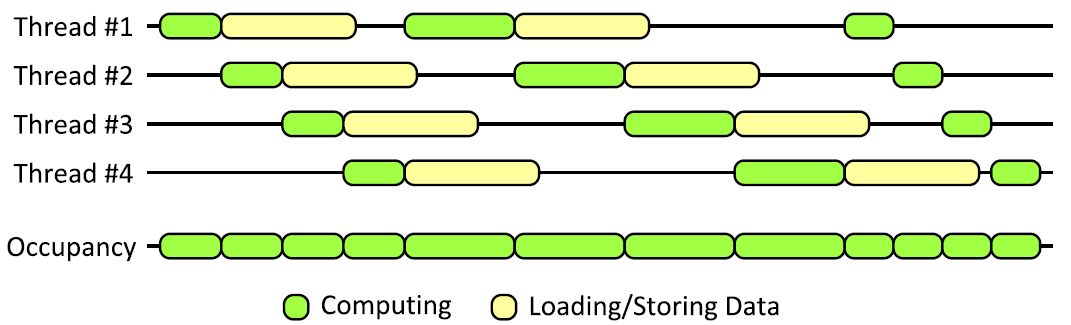 by Martin Kruliš (v1.0)
3. 5. 2021
5
SIMT and Branches
Masking Instructions
In case of data-driven branches
if-else conditions, while loops, …
All branches are traversed, threads mask their execution in invalid branches

if (threadIdx.x % 2 == 0) {
    ... even threads code ...
} else {
    ... odd threads code ...
}
1
1
0
2
3
4
0
2
3
4
…
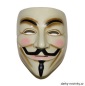 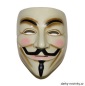 …
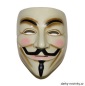 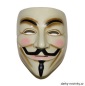 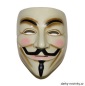 by Martin Kruliš (v1.0)
3. 5. 2021
6
Reducing Thread Divergence
Work Reorganization
In case the workload is imbalanced
Cheap balancing can lead to better occupancy





Example
Matrix with dimensions not divisible by warp size
Item (i,j) has linear index i*width + j
by Martin Kruliš (v1.0)
3. 5. 2021
7
Block-wise Synchronization
Memory Fences
__threadfence();
__threadfence_block()
__threadfence_system();

Barrier
Synchronization between warps in block
__syncthreads();
__syncthreads_count(predicate);
__syncthreads_and(predicate);
__syncthreads_or(predicate);
by Martin Kruliš (v1.0)
3. 5. 2021
8
[Speaker Notes: https://docs.nvidia.com/cuda/cuda-c-programming-guide/index.html#memory-fence-functions
__threadfence_block is weakest, __threadfence_system is strongest
__syncthreads is stronger than threadfences]
GPU Memory (Revision)
Note that details about host memory interconnection are platform specific
Host Memory
GPU Device
GPU Chip
L1 Cache
L1 Cache
L2 Cache
Registers
Registers
Global Memory
Core
Core
Core
Core
…
…
SMP
Host
~ 25 GBps
…
CPU
PCI Express
(16/32 GBps)
> 100 GBps
by Martin Kruliš (v1.0)
3. 5. 2021
9
Global Memory
Access Patterns
Perfectly aligned sequential access
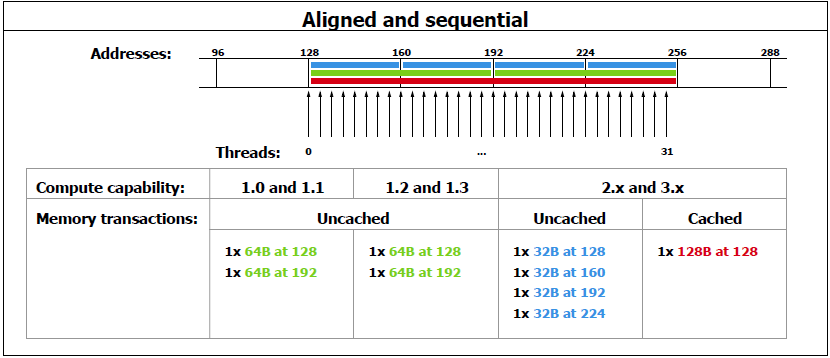 by Martin Kruliš (v1.0)
3. 5. 2021
10
Global Memory
Access Patterns
Perfectly aligned with permutation
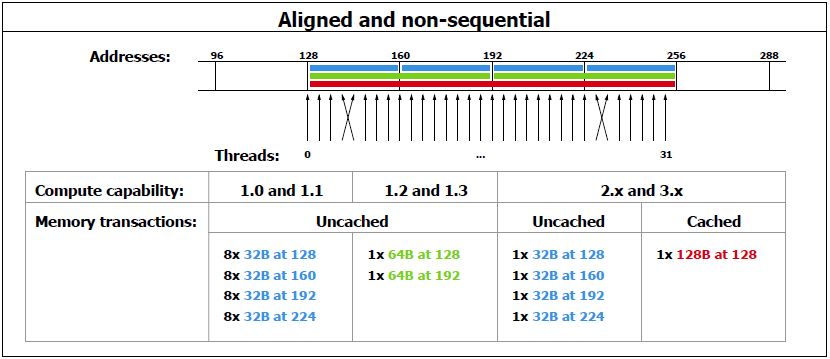 by Martin Kruliš (v1.0)
3. 5. 2021
11
Global Memory
Access Patterns
Continuous sequential, but misaligned
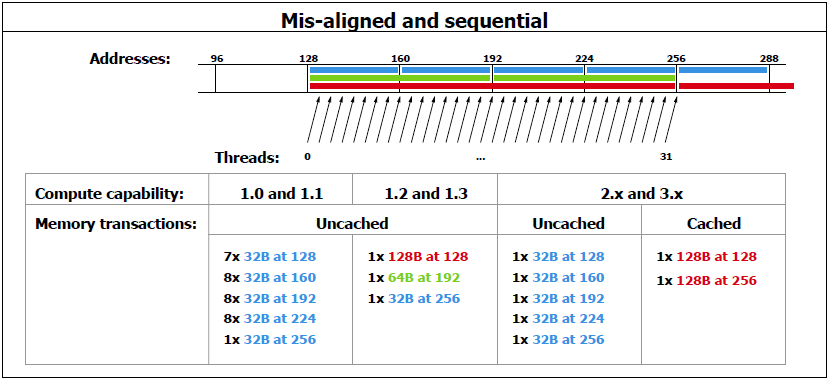 by Martin Kruliš (v1.0)
3. 5. 2021
12
Global Memory
Coalesced Loads Impact
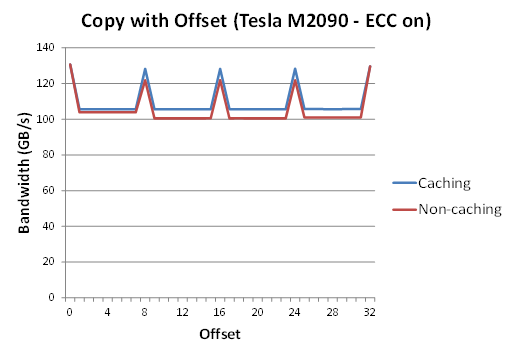 by Martin Kruliš (v1.0)
3. 5. 2021
13
Shared Memory
Memory Shared by SM
Divided into banks
Each bank can be accessed independently
Consecutive 32-bit words are in consecutive banks
Optionally, 64-bit words division is used (CC 3.x)
Bank conflicts are serialized
Except for reading the same address (broadcast)
by Martin Kruliš (v1.0)
3. 5. 2021
14
[Speaker Notes: In newer architectures (CC 5.x and 6.x), the size of the shared memory may vary a little, but the limit per thread block remains 48kB.]
Shared Memory
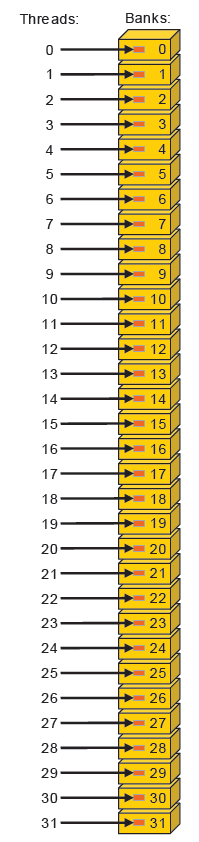 Linear Addressing
Each thread in warp access different memory bank
No collisions
by Martin Kruliš (v1.0)
3. 5. 2021
15
Shared Memory
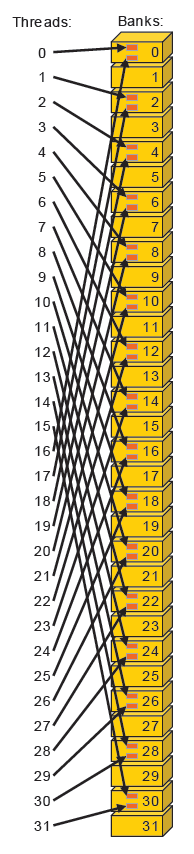 Linear Addressing with Stride
Each thread access 2*i-th item
2-way conflicts (2x slowdown) on CC < 3.0
No collisions on CC 3.x
Due to 64-bits per cycle throughput
by Martin Kruliš (v1.0)
3. 5. 2021
16
Shared Memory
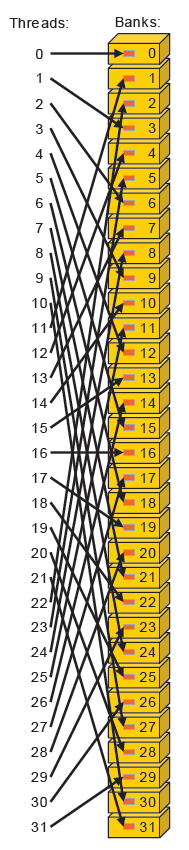 Linear Addressing with Stride
Each thread access 3*i-th item
No collisions, since the number of banks is not divisible by the stride
by Martin Kruliš (v1.0)
3. 5. 2021
17
Shared Memory
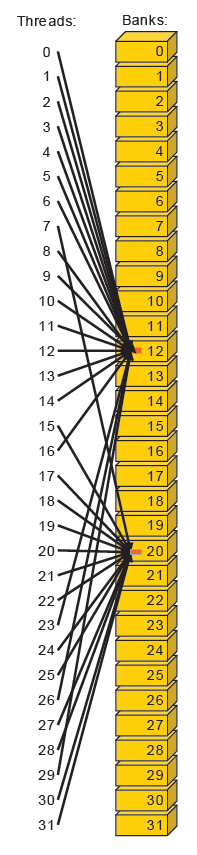 Broadcast
One set of threads access value in bank #12 and the remaining threads access value in bank #20
Broadcasts are served independently on CC 1.x
I.e., sample bellow causes 2-way conflict
CC 2.x and newer serve broadcasts simultaneously
by Martin Kruliš (v1.0)
3. 5. 2021
18
Registers
Registers
One register pool per multiprocessor
8-64k of 32-bit registers (depending on CC)
Register allocation is defined by compiler
All allocated blocks share the registry pool
Register pressure (heavy utilization) may limit number of blocks running simultaneously
It may also cause registry spilling
As fast as the cores (no extra clock cycles)
Read-after-write dependency
24 clock cycles
Can be hidden if there are enough active warps
by Martin Kruliš (v1.0)
3. 5. 2021
19
Local Memory
Per-thread Global Memory
Allocated automatically by compiler
Compiler may report the amount of allocated local memory (use --ptxas-options=-v)
Large local structures and arrays are places here
Instead of the registers
Register Pressure
The registers are spilled into the local memory
by Martin Kruliš (v1.0)
3. 5. 2021
20
Memory Allocation
Global Memory
cudaMalloc(), cudaFree()
Dynamic kernel allocation
malloc() and free() called from kernel
cudaDeviceSetLimit(cudaLimitMallocHeapSize, size)

Shared Memory
Statically (e.g., __shared__ int foo[16];)
Dynamically (by 3rd kernel launch parameter)
extern __shared__ float bar[];
float *bar1 = &(bar[0]);
float *bar2 = &(bar[size_of_bar1]);
by Martin Kruliš (v1.0)
3. 5. 2021
21
Page-locked Memory
Page-locked (Pinned) Host Memory
Host memory that is prevented from swapping
Created/dismissed by
cudaHostAlloc(), cudaFreeHost()
cudaHostRegister(), cudaHostUnregister()
Optionally with flags
cudaHostAllocWriteCombined
cudaHostAllocMapped
cudaHostAllocPortable
Copies between pinned host memory and device are automatically performed asynchronously
Pinned memory is a scarce resource
Optimized for writing, not cached on CPU
by Martin Kruliš (v1.0)
3. 5. 2021
22
[Speaker Notes: On systems with a front-side bus, bandwidth between host memory and device memory is higher if host memory is allocated as page-locked and even higher if in addition it is allocated as write-combining as described in Write-Combining Memory.

Write-combining memory frees up the host's L1 and L2 cache resources, making more cache available to the rest of the application. In addition, write-combining memory is not snooped during transfers across the PCI Express bus, which can improve transfer performance by up to 40%.]
Memory Mapping
Device Memory Mapping
Allowing GPU to access portions of host memory directly (i.e., without explicit copy operations)
For both reading and writing
The memory must be allocated/registered with flag cudaHostAllocMapped 
The context must have cudaDeviceMapHost flag (set by cudaSetDeviceFlags()) 
Function cudaHostGetDevicePointer() gets host pointer and returns corresponding device pointer
by Martin Kruliš (v1.0)
3. 5. 2021
23
[Speaker Notes: Note: Atomic operations on mapped memory are not atomic from the host (or other devices) perspective.]
Heterogeneous Programming
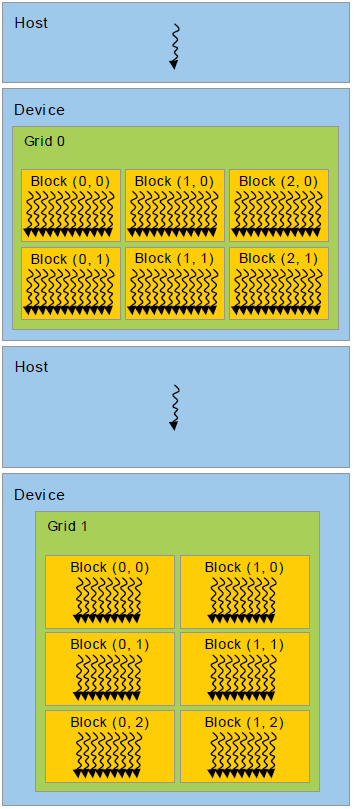 GPU
“Independent” device
Controlled by host
Used for “offloading”

Host Code
Needs to be designed in a way that
Utilizes GPU(s) efficiently
Utilize CPU while GPU is working
CPU and GPU do not wait for each other
by Martin Kruliš (v1.0)
3. 5. 2021
24
[Speaker Notes: Remember Amdahl’s Law.]
Heterogeneous Programming
Bad Example

cudaMemcpy(..., HostToDevice);
Kernel1<<<...>>>(...);
cudaDeviceSynchronize();
cudaMemcpy(..., DeviceToHost);
...
cudaMemcpy(..., HostToDevice);
Kernel2<<<...>>>(...);
cudaDeviceSynchronize();
cudaMemcpy(..., DeviceToHost);
...
CPU
GPU
Device is doing something useful
by Martin Kruliš (v1.0)
3. 5. 2021
25
Overlapping Work
Overlapping CPU and GPU work
Kernels
Started asynchronously
Can be waited for (cudaDeviceSynchronize())
A little more can be done with streams
Memory transfers
cudaMemcpy() is synchronous and blocking
Alternatively cudaMemcpyAsync() starts the transfer and returns immediately
Can be synchronized the same way as the kernel
by Martin Kruliš (v1.0)
3. 5. 2021
26
Overlapping Work
Using Asynchronous Transfers

cudaMemcpyAsync(HostToDevice);
Kernel1<<<...>>>(...);
cudaMemcpyAsync(DeviceToHost);
...
do_something_on_cpu();
...
cudaDeviceSynchronize();
CPU
GPU
Workload balance becomes an issue
by Martin Kruliš (v1.0)
3. 5. 2021
27
Streams
Stream
In-order GPU command queue
Asynchronous GPU operations are registered in queue 
Kernel execution
Memory data transfers
Commands in different streams may overlap
Provide means for explicit and implicit synchronization

Default stream (stream 0)
Always present, does not have to be created
Global synchronization capabilities
by Martin Kruliš (v1.0)
3. 5. 2021
28
Streams
Stream Creation
cudaStream_t stream;
cudaStreamCreate(&stream);

Stream Usage
cudaMemcpyAsync(dst, src, size, kind, stream);
kernel<<<grid, block, sharedMem, stream>>>(...);

Stream Destruction
cudaStreamDestroy(stream);
by Martin Kruliš (v1.0)
3. 5. 2021
29
Pipelining
Making a Good Use of Overlapping
Split the work into smaller fragments
Create a pipeline effect (load, process, store)
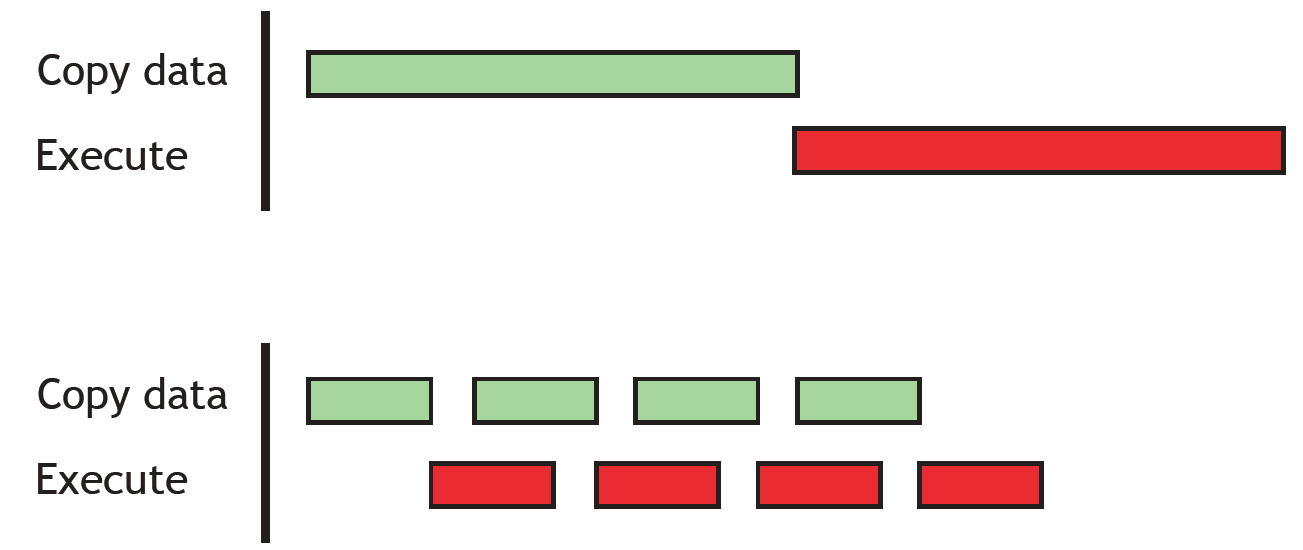 by Martin Kruliš (v1.0)
3. 5. 2021
30
Instruction Set
GPU Instruction Set
Oriented for rendering and geometry calculations
Rich set of mathematical functions
Many of those are implemented as instructions
Separate functions for doubles and floats
e.g., sqrtf(float) and sqrt(double)
Instruction behavior depends on compiler options
-use_fast_math – fast but lower precision
-ftz=bool – flush denormals to zero
-prec-div=bool – precise float divisions
-prec-sqrt=bool – precise float sqrts
-fmad=bool – use mul-add instructions (e.g., FFMA)
Single precision floats only
by Martin Kruliš (v1.0)
3. 5. 2021
31
Atomic Instructions
Atomic Instructions
Perform read-modify-write operation of one 32bit or 64bit word in global or shared memory
Require CC 1.1 or higher (1.2 for 64bit global atomics and 2.0 for 64bit shared mem. atomics)
Operate on integers, except for atomicExch() and atomicAdd() which also work on 32bit floats
Atomic operations on mapped memory are atomic only from the perspective of the device
Since they are usually performed on L2 cache
by Martin Kruliš (v1.0)
3. 5. 2021
32
Atomic Instructions
Atomic Instructions Overview
atomicAdd(&p,v), atomicSub(&p,v) – atomically adds or subtracts v to/from p and return the old value
atomicInc(&p,v), atomicDec(&p,v) – atomic increment/decrement computed modulo v
atomicMin(&p,v), atomicMax(&p,v)
atomicExch(&p,v) – atomically swaps a value
atomicCAS(&p,v) – classical compare-and-set
atomicAnd(&p,v), atomicOr(&p,v), atomicXor(&p,v) – atomic bitwise operations
by Martin Kruliš (v1.0)
3. 5. 2021
33
Warp Functions
Voting Instructions
Intrinsics that allows the whole warp to perform reduction and broadcast in one step
Only active threads are participating
__all(predicate)
All active threads evaluate predicate
Returns non-zero if ALL predicates returned non-zero
__any(predicate)
Like __all, but the results are combined by logical OR
__ballot(predicate)
Return bitmask, where each bit represents the predicate result of the corresponding thread
by Martin Kruliš (v1.0)
3. 5. 2021
34
Warp Functions
Warp Shuffle Instructions
Fast variable exchange within the warp
Available for architectures with CC 3.0 or newer
Intrinsics
__shfl_sync() – direct copy from given lane
__shfl_up_sync() – copy with lower relative ID
__shfl_down_sync() – copy with higher relative ID
__shfl_xor_sync() – copy from a lane, which ID is computed as XOR of caller ID
All functions have optional width parameter, that allows to divide warp into smaller segments
by Martin Kruliš (v1.0)
3. 5. 2021
35
Summary
Right amount of threads
Saturate SMPs, but avoid registry spilling

SIMT
Avoid warp divergence
Synchronization within a block is cheap

Memory
Host-device transfer overlapping
Global memory coalesced transactions
Shared memory banking
by Martin Kruliš (v1.0)
3. 5. 2021
36
Discussion
by Martin Kruliš (v1.0)
3. 5. 2021
37